하나님께 예배드려요!
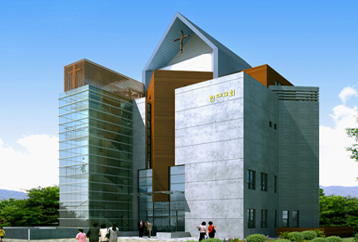 2015년  9월 6일    어린이 예배
오늘은
성령감림 후 제15주일
입니다.
예배로의 부름
하나님은 영이시니 
예배하는 자가 신령과 
진정으로 예배할지니라(요 4:24)
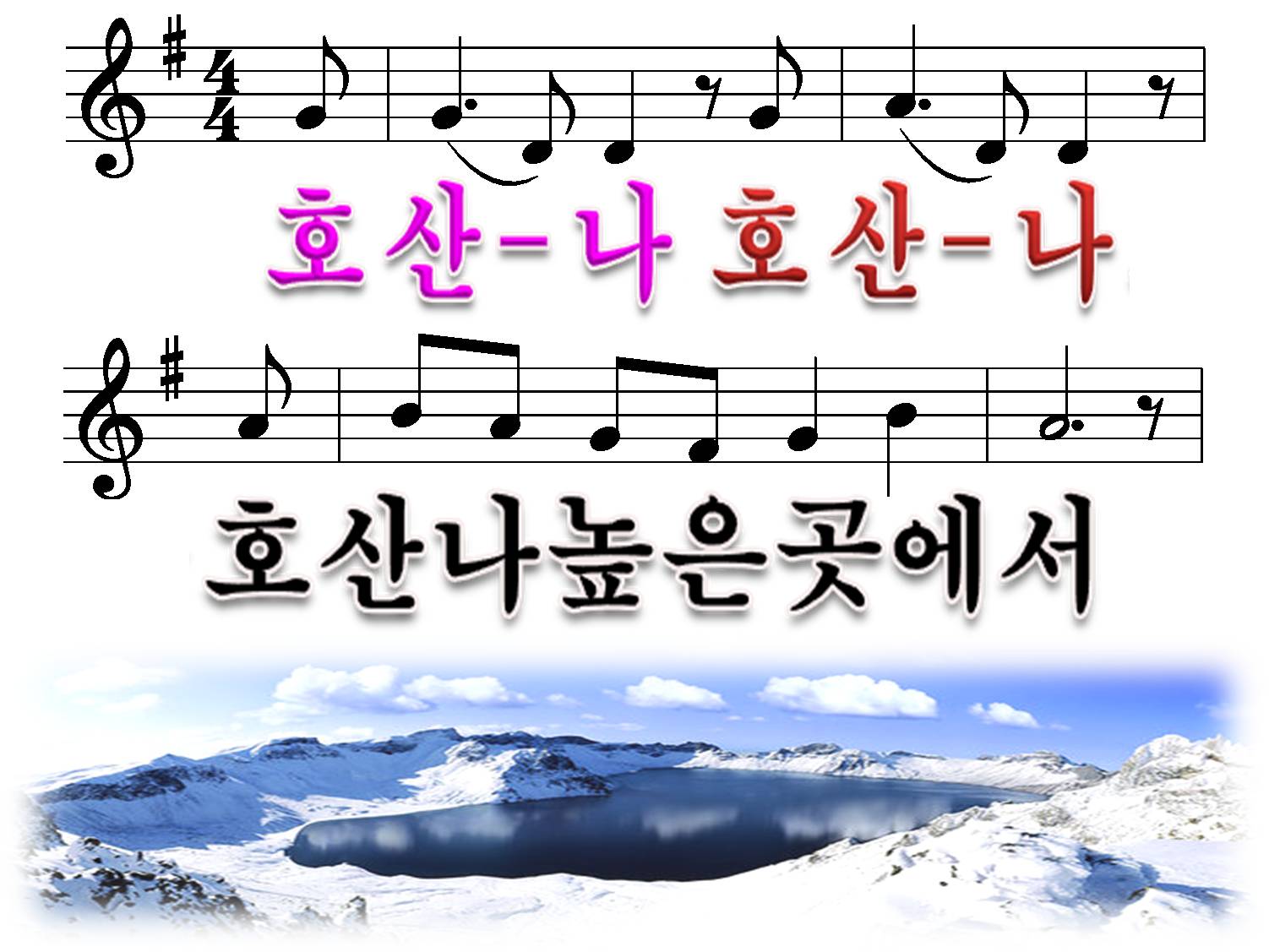 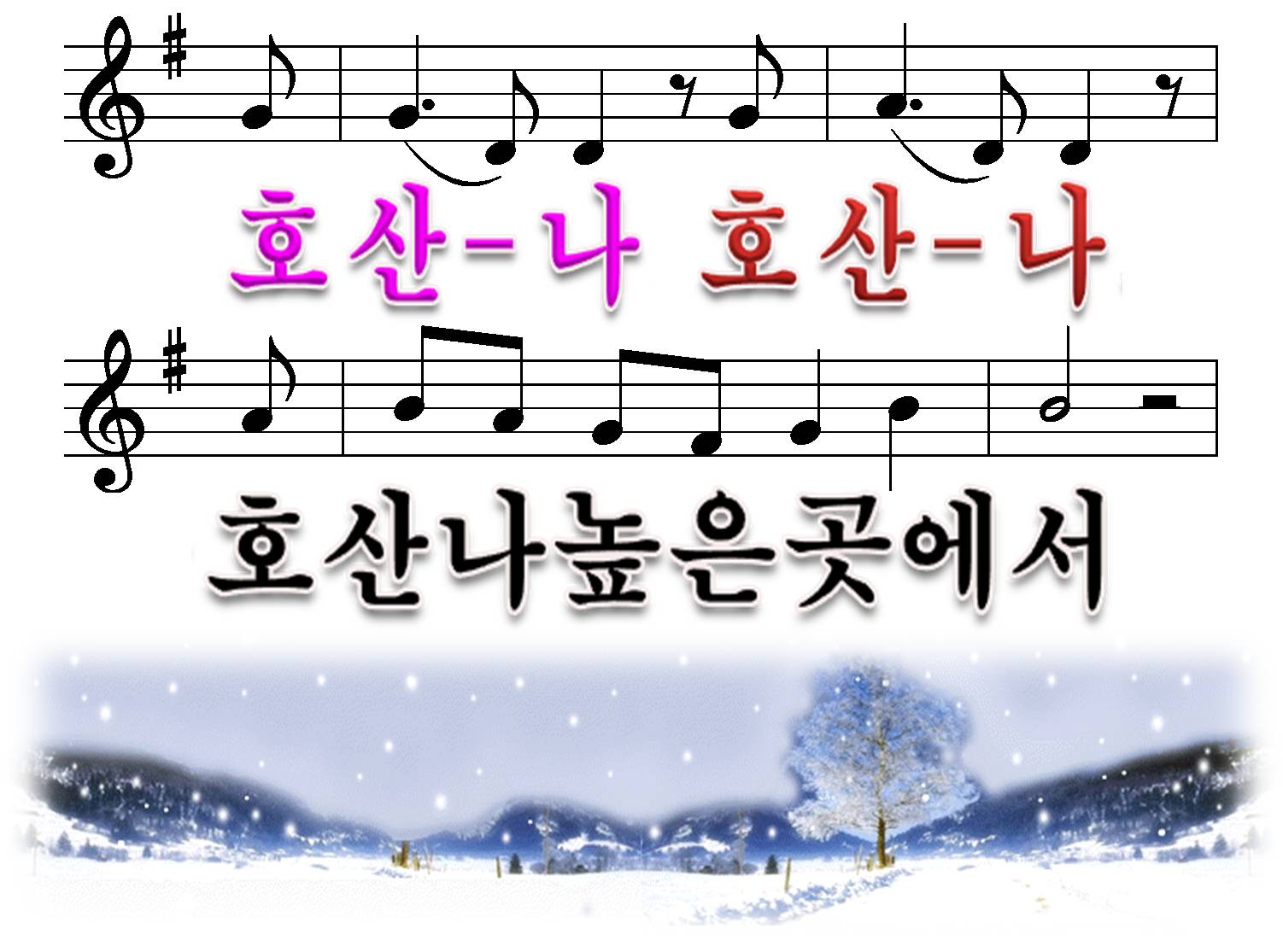 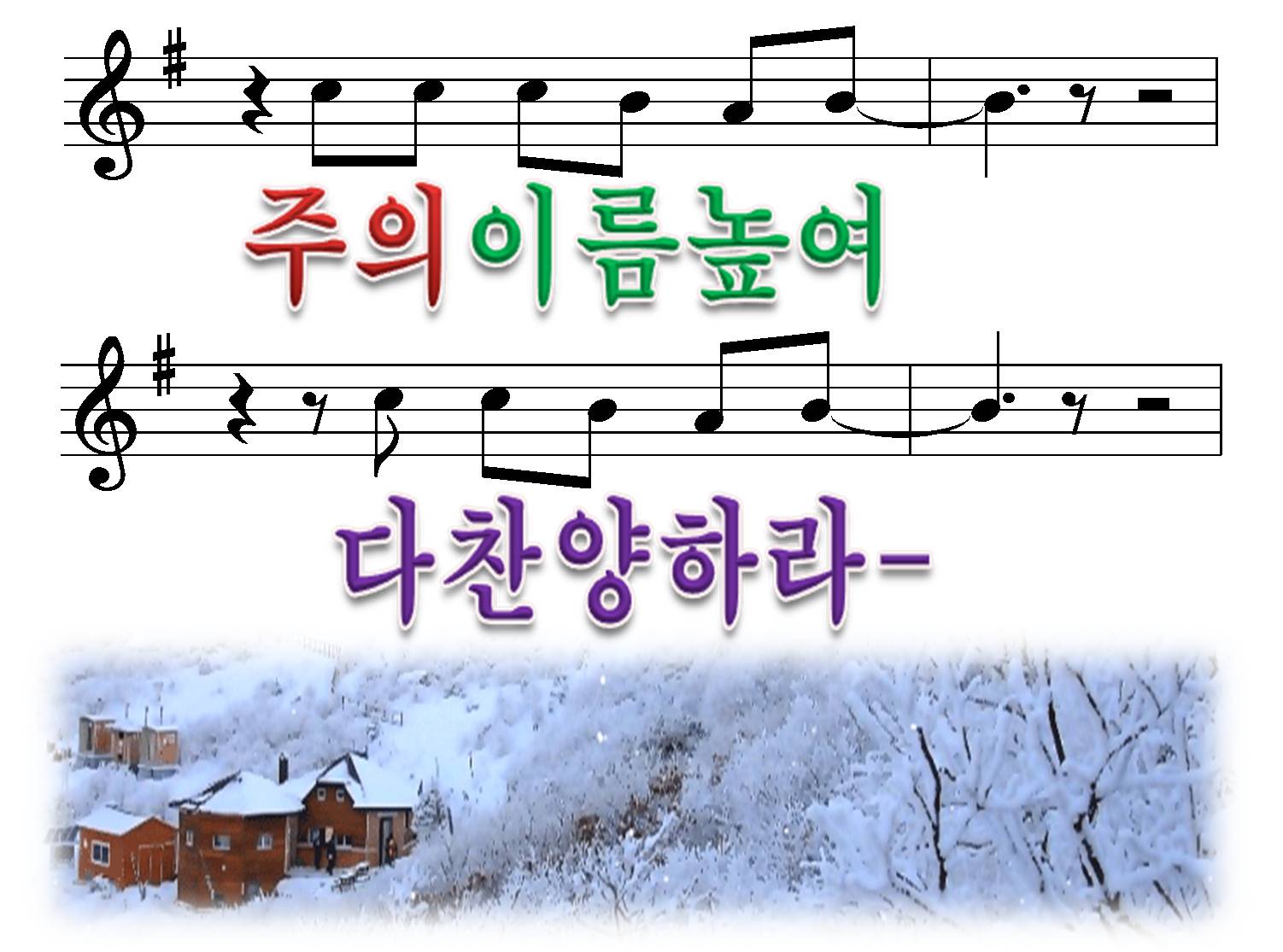 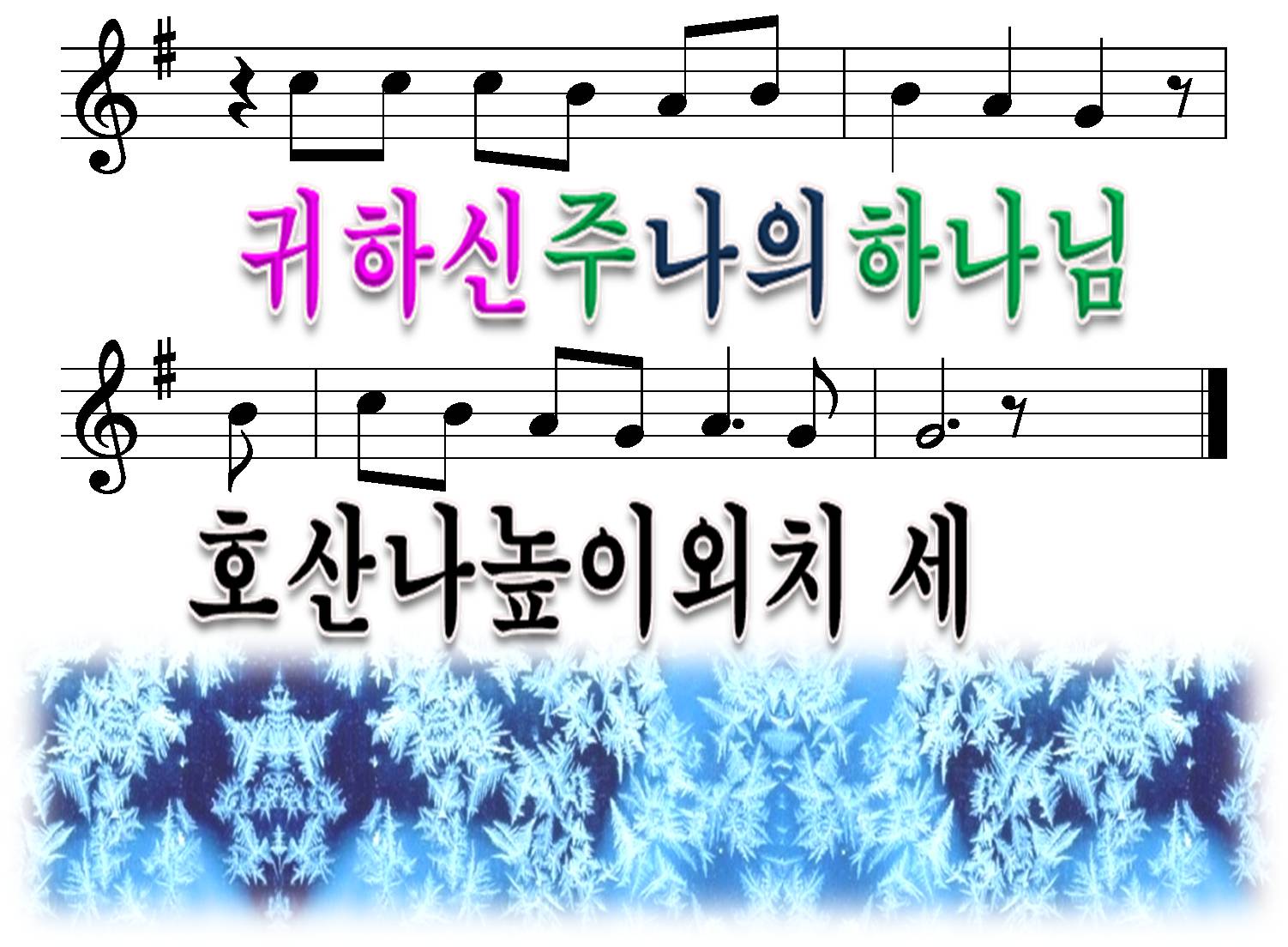 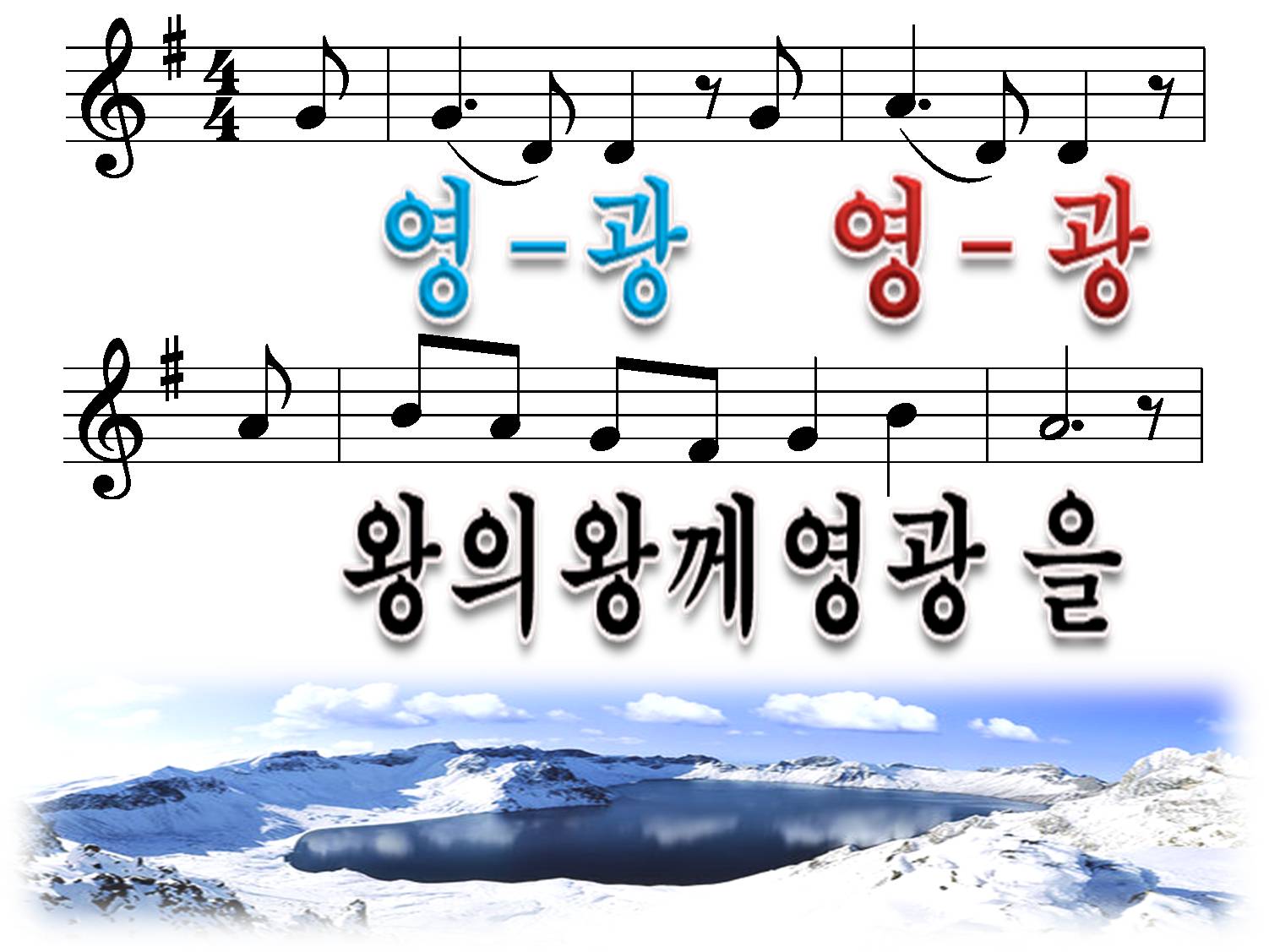 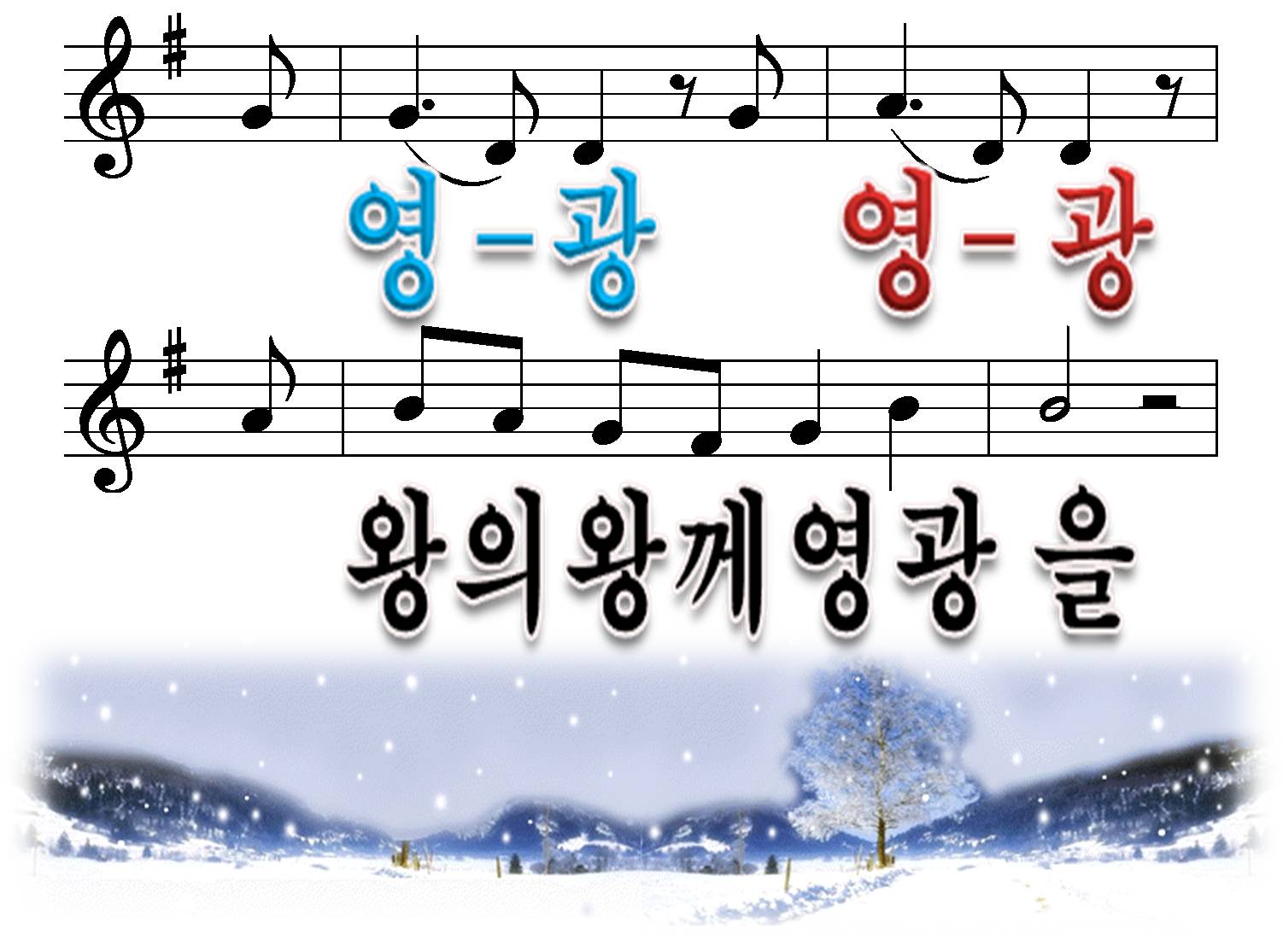 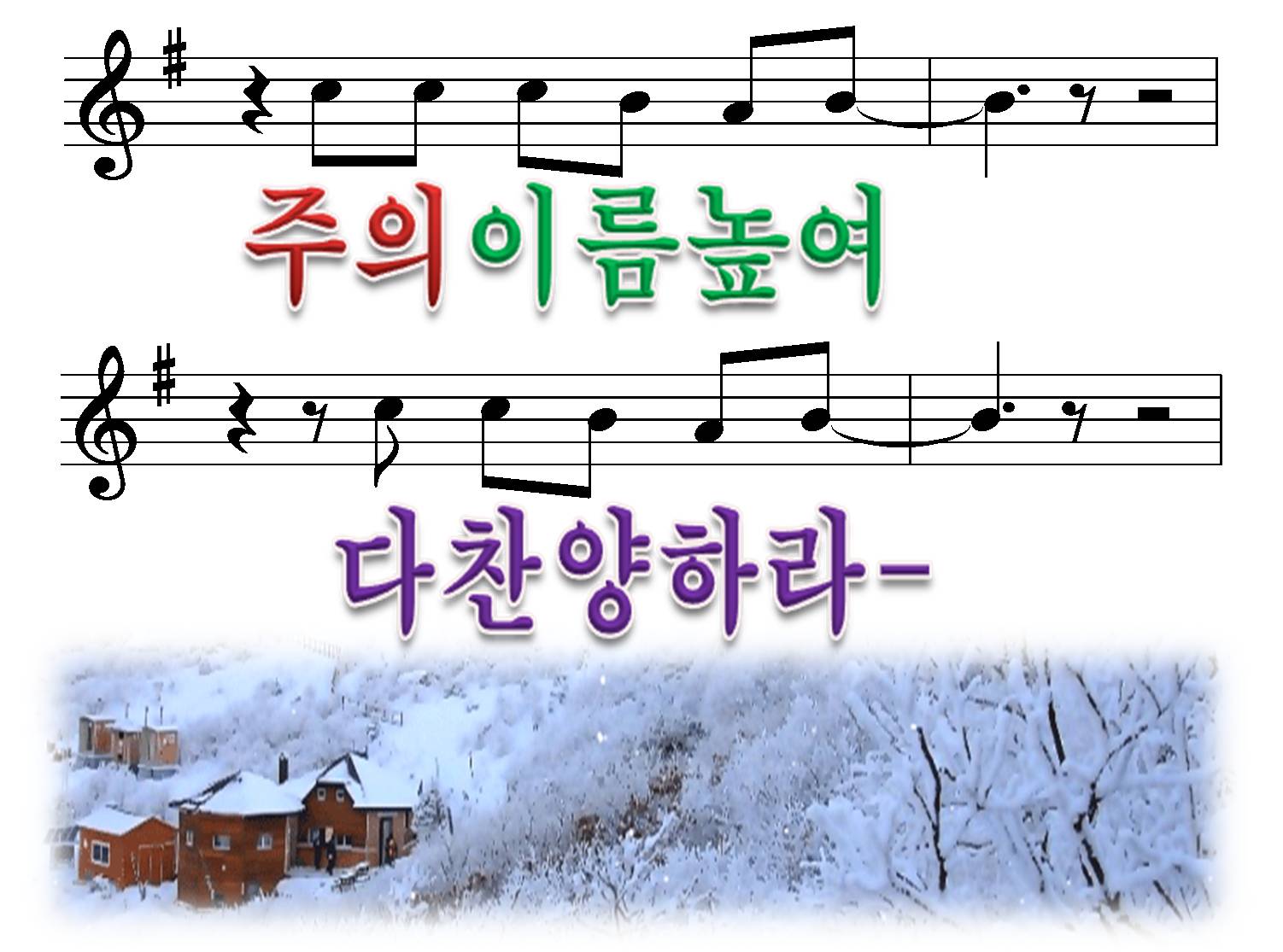 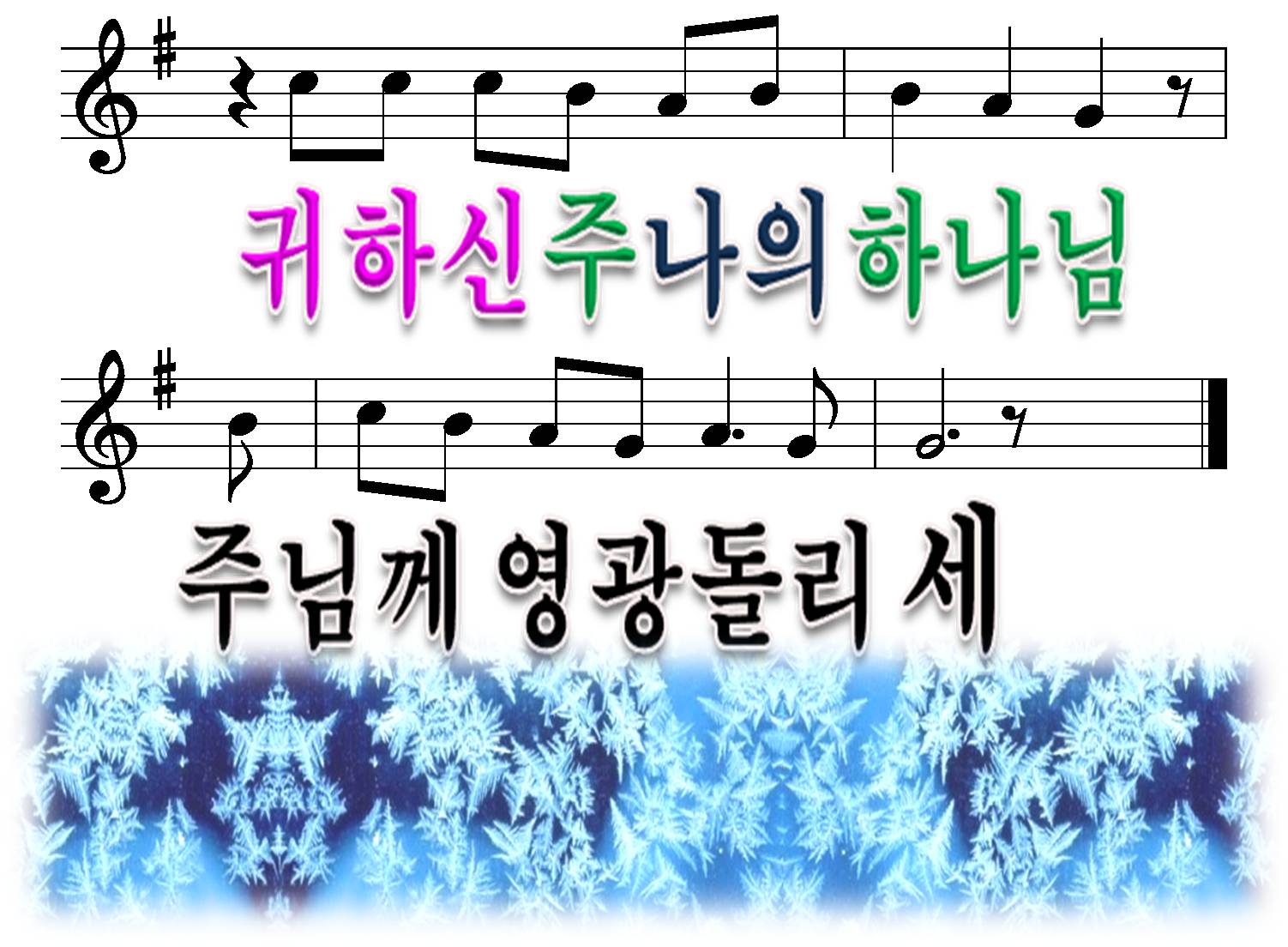 공동기도
사랑의 하나님 아버지!
친구들과 한 자리에 모여서
주님께 예배하오니 주님께서
우리의 예배가 하나님께서
기뻐하시는 예배가 되도록
우리와 함께 해 주세요.
공동기도
예배를 통해 듣는 하나님의
말씀이 저희들의 마음 깊이 
새겨져, 부모님의 말씀에 
순종하며, 선생님의 가르침도
잘 따르게 해 주세요.
공동기도
네팔의 뻐슈뻐띠,필리핀의 
리봇로날드를 우리들에게
선물로 주심도 감사합니다.
이 친구들을 위해 기도할 수 
있고, 사랑을 나누는 방법을
배우게 하심 또한 감사합니다.
공동기도
나라는 다르지만 우리들과 같이
하나님께 감사하며 주님을
높이 찬양하게 해주세요.
예수님의 이름으로 기도합니다.
아멘!
주여 이 시간
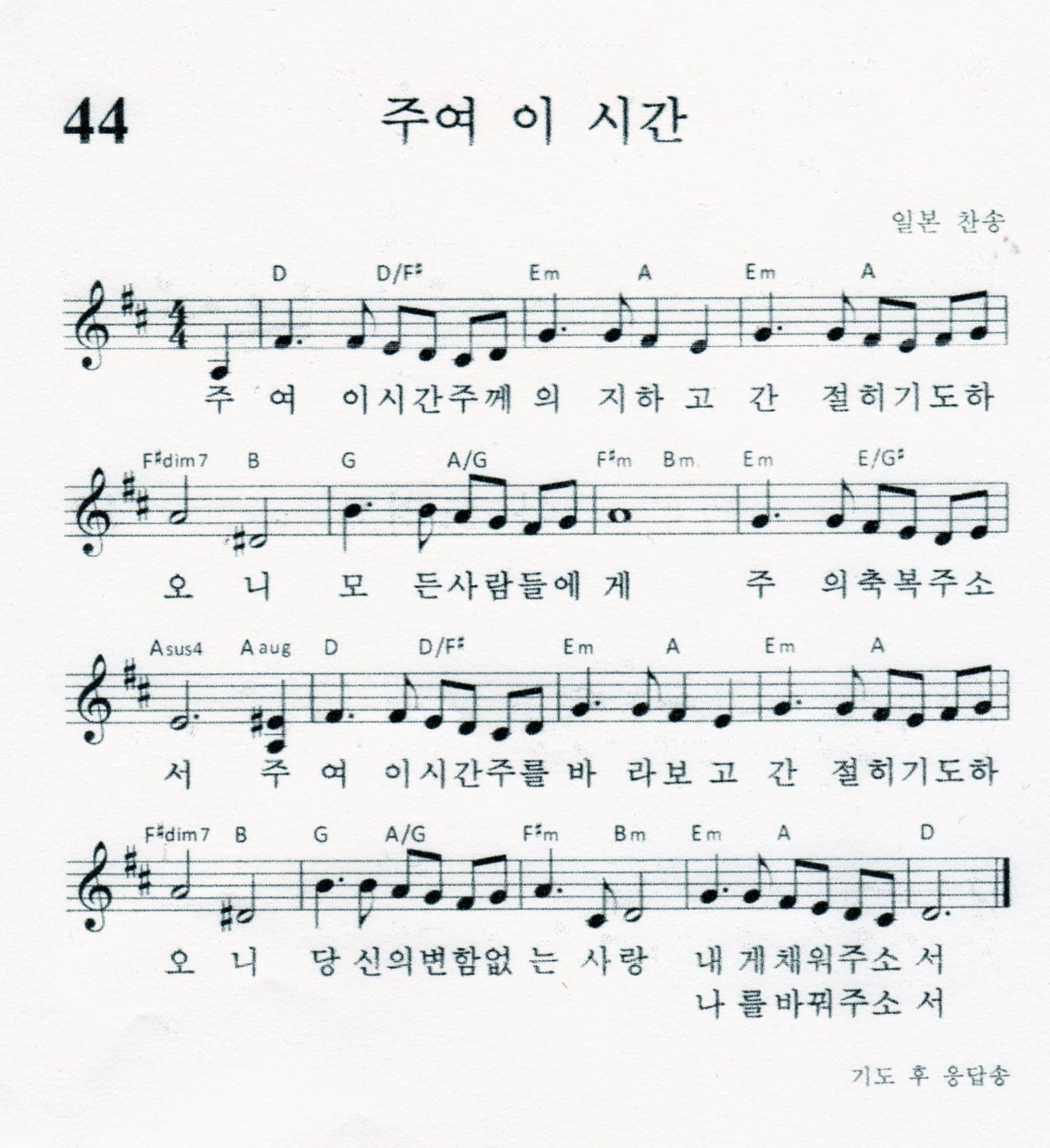 ①
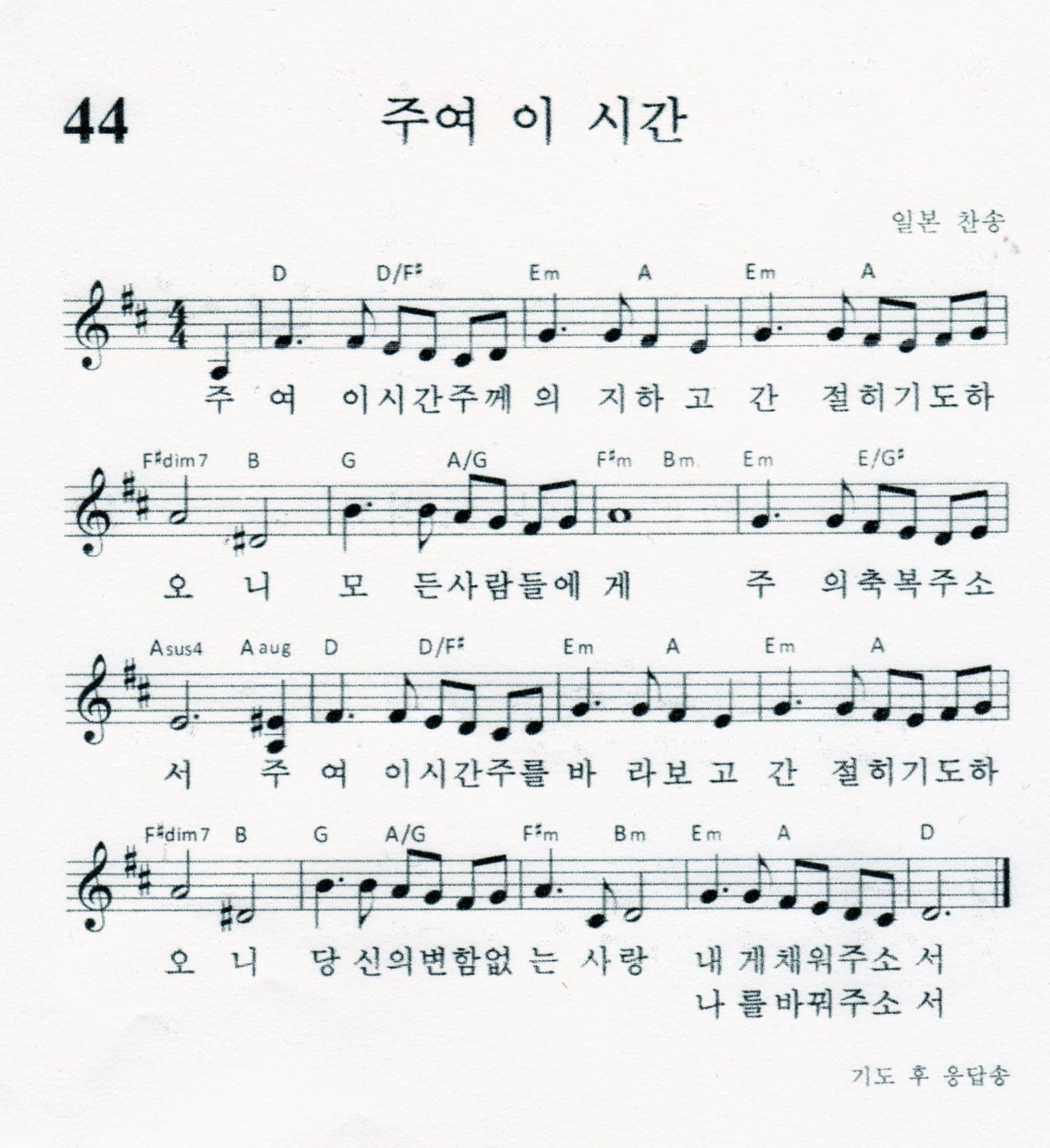 ②
나누어 읽는 말씀
태   리 :  주님께 감사 드려라. 
              그는 선하시며,

 회   중 :  그의 인자하심이 영원하다.

 태   리 :  너희는 주님께 감사하면서,
              그의 이름을 불러라.
나누어 읽는 말씀
회   중 :  그가 하신 일을 만민에게 
              알려라.

 태   리 :  주님의 인자하심을 
              감사하여라

 회   중 :  사람들에게 베푸신 주님의
              놀라운 구원을 감사하여라.
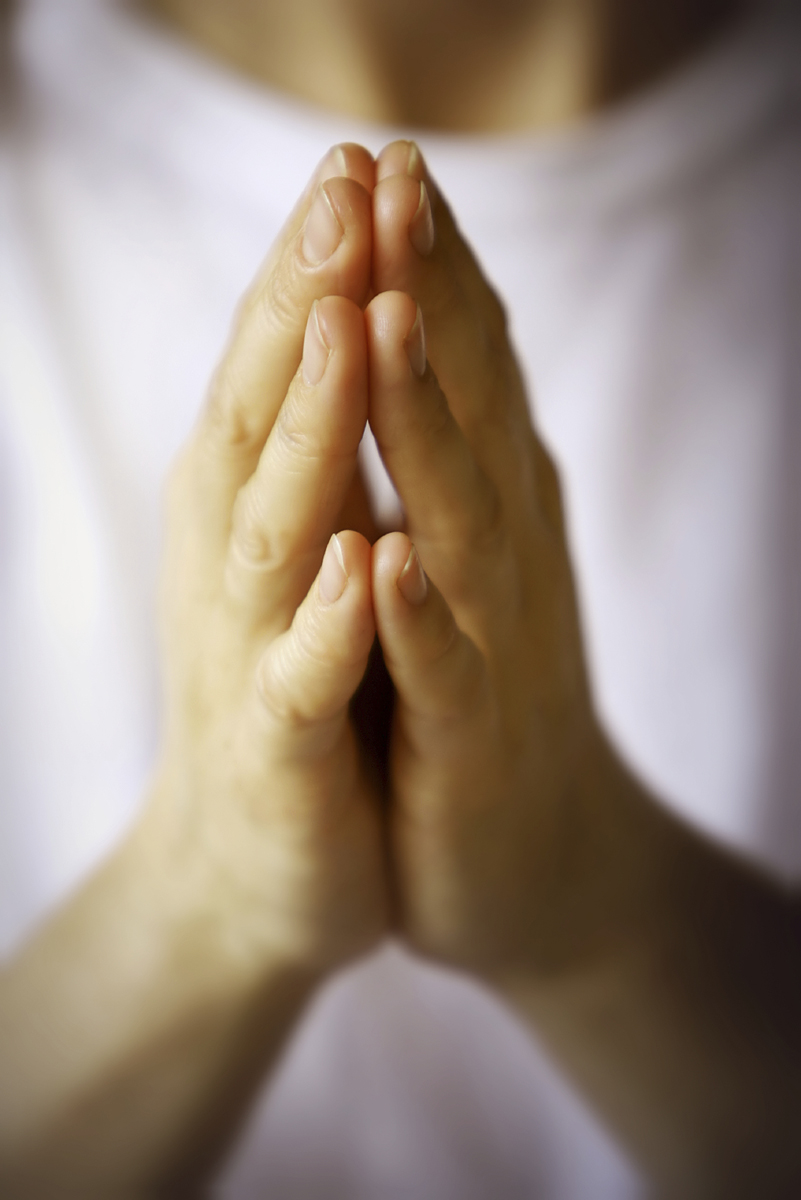 사 도  신 경
전능하사 천지를 만드신 
하나님 아버지를 내가 믿사오며,
그 외아들 우리 주 예수 그리스도를 
믿사오니,
이는 성령으로 잉태하사 
동정녀 마리아에게 나시고,
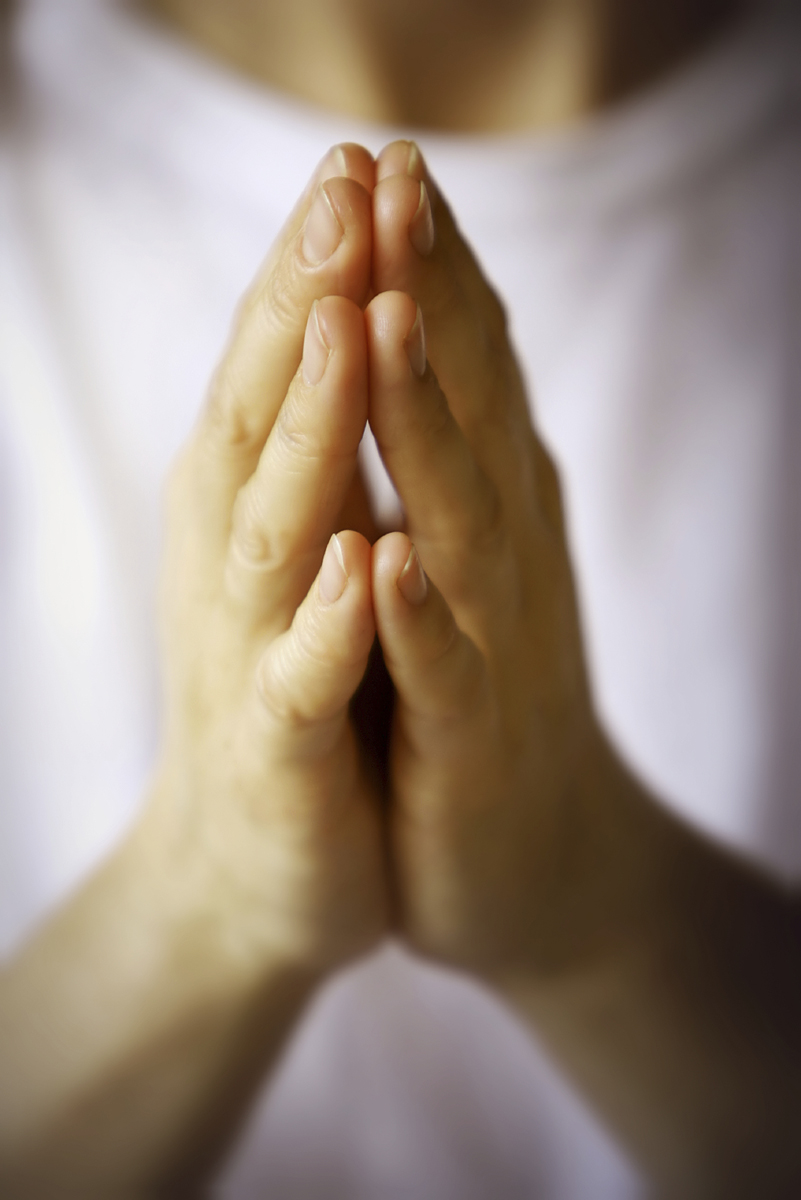 본디오 빌라도에게 고난을 받으사,
십자가에 못박혀 죽으시고,
장사한 지 사흘 만에 죽은 자 가운데서
다시 살아나시며 
하늘에 오르사, 전능하신 하나님 우편에 
앉아 계시다가,
저리로서 산 자와 죽은 자를 심판하러 
오시리라.
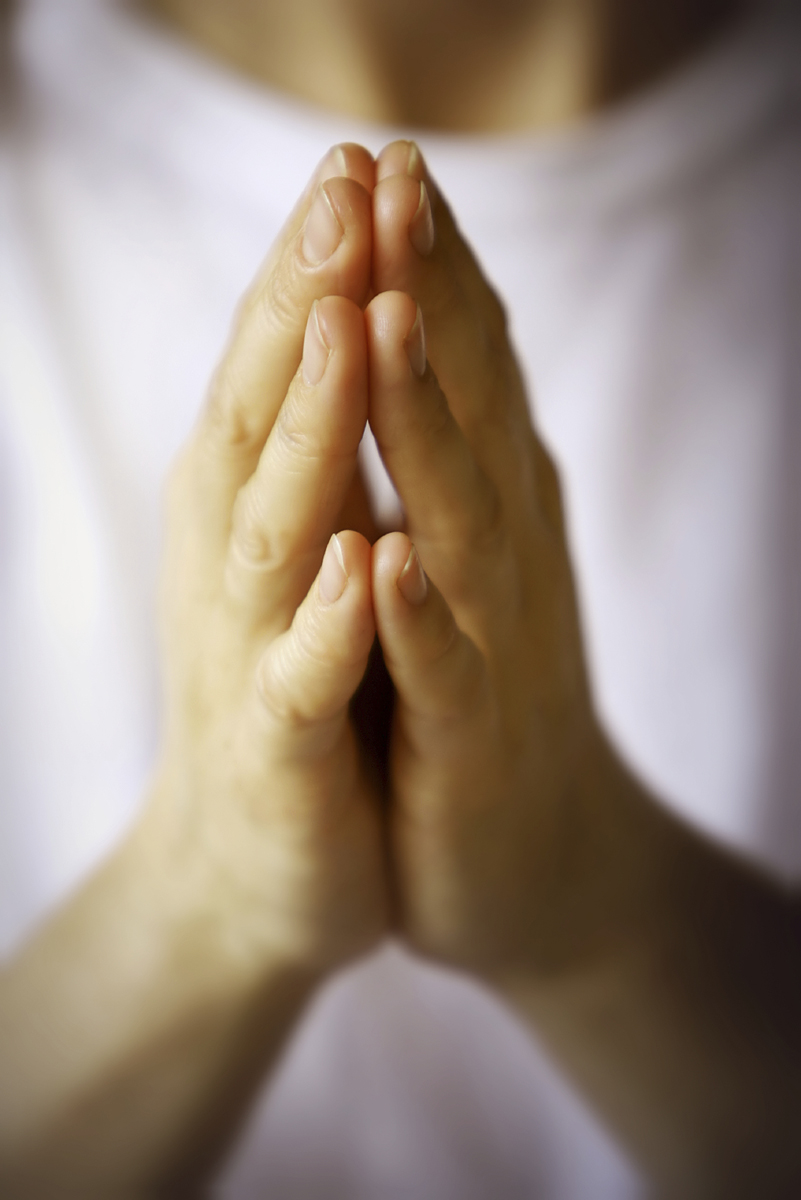 성령을 믿사오며, 거룩한 공회와, 
성도가 서로 교통하는 것과,
죄를 사하여 주시는 것과, 
몸이 다시 사는 것과,
영원히 사는 것을 믿사옵나이다. 
아멘.
대표 기도 – 김진섭 어린이
설  교 – 김광래 전도사님
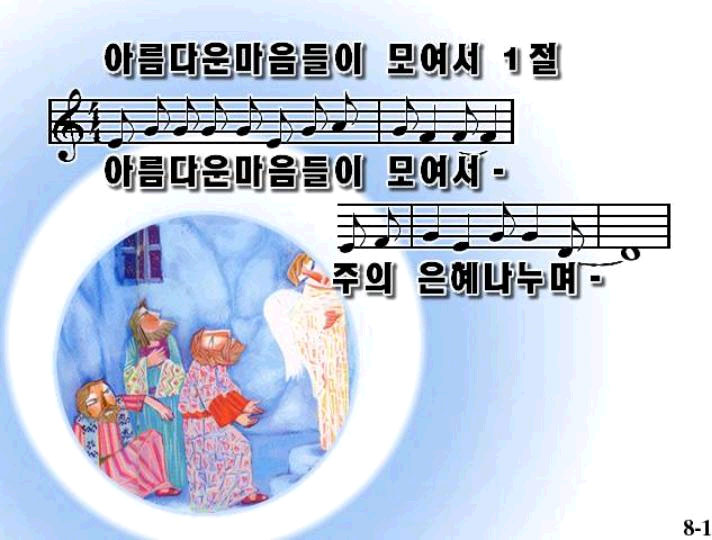 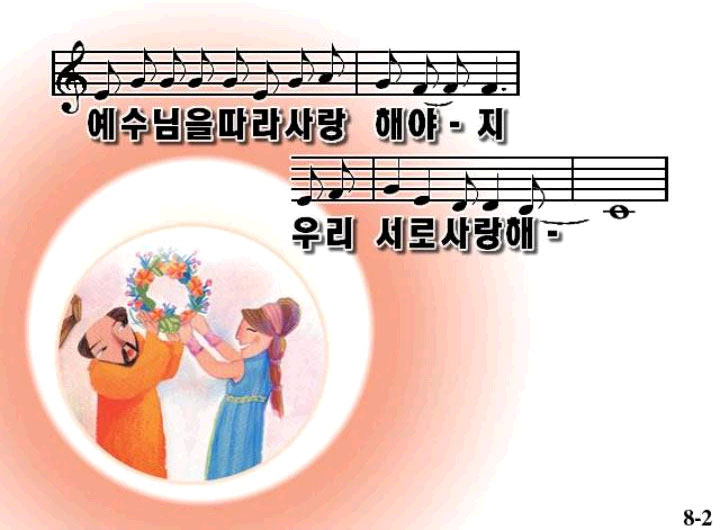 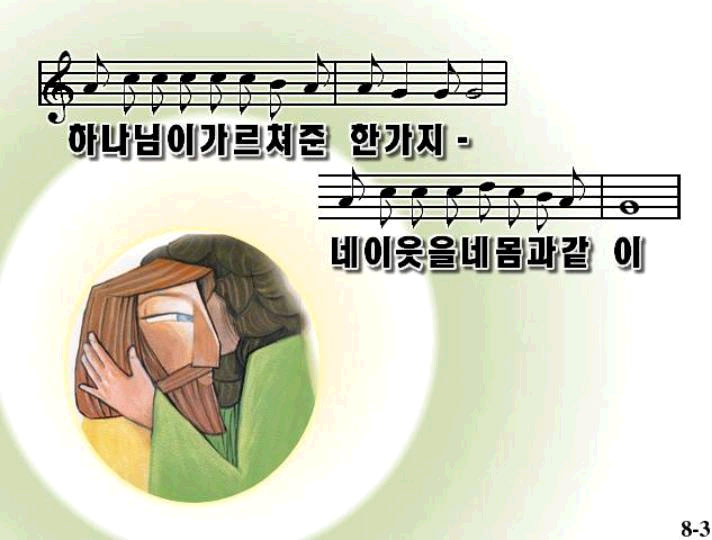 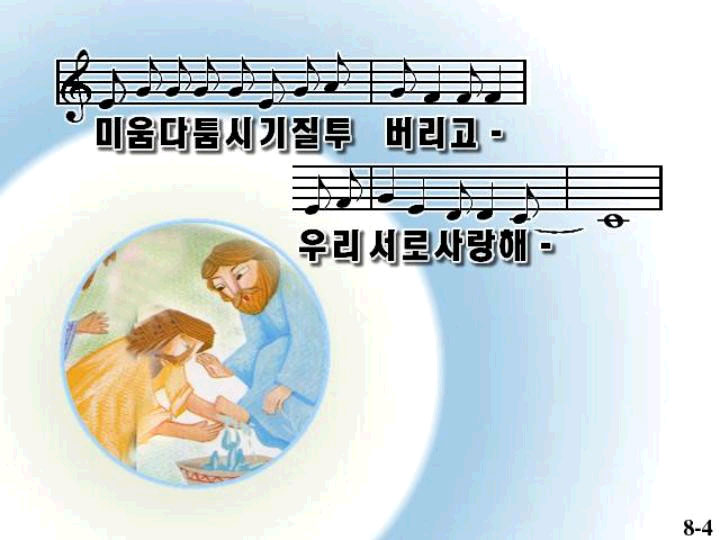 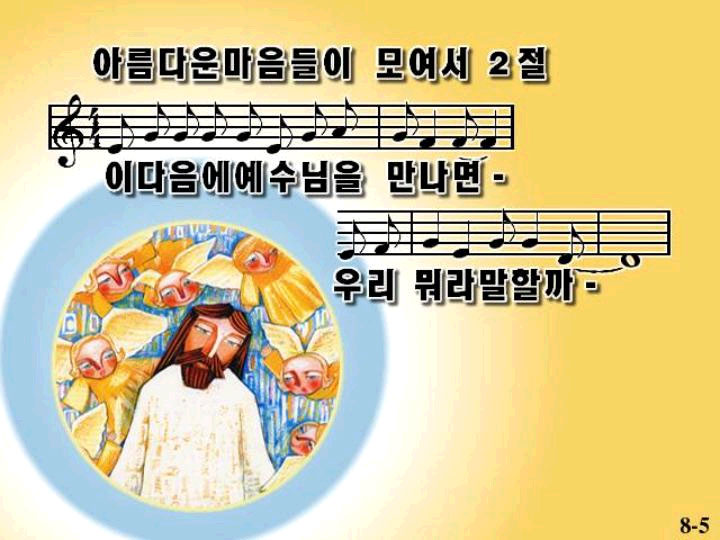 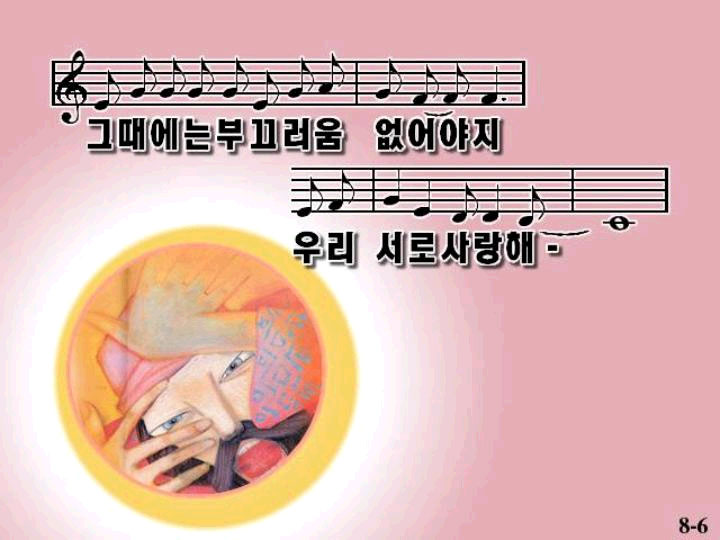 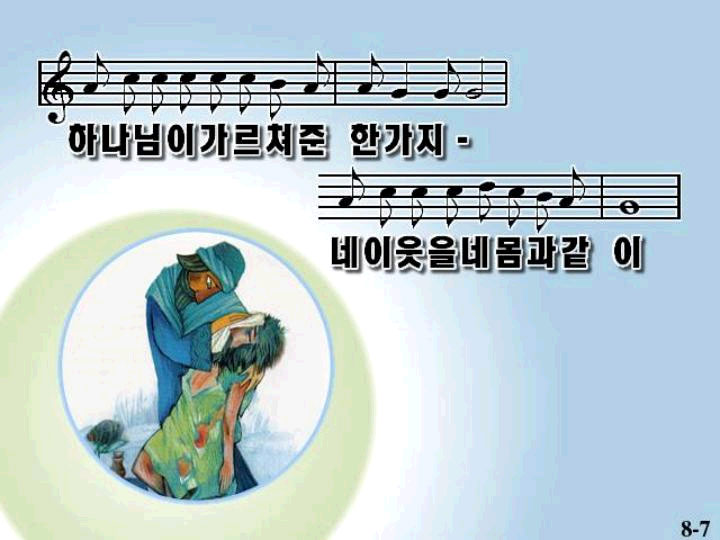 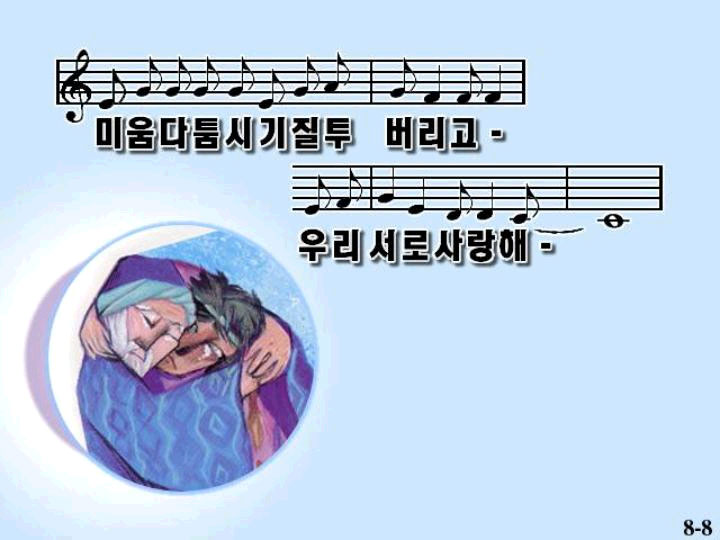 헌금 기도 – 김소은 어린이
광  고
1
2
3
[Speaker Notes: 마우스 오른쪽 클릭 후 텍스트편집(문자열추가) 버튼 누른후 텍스트 삽입 바랍니다]
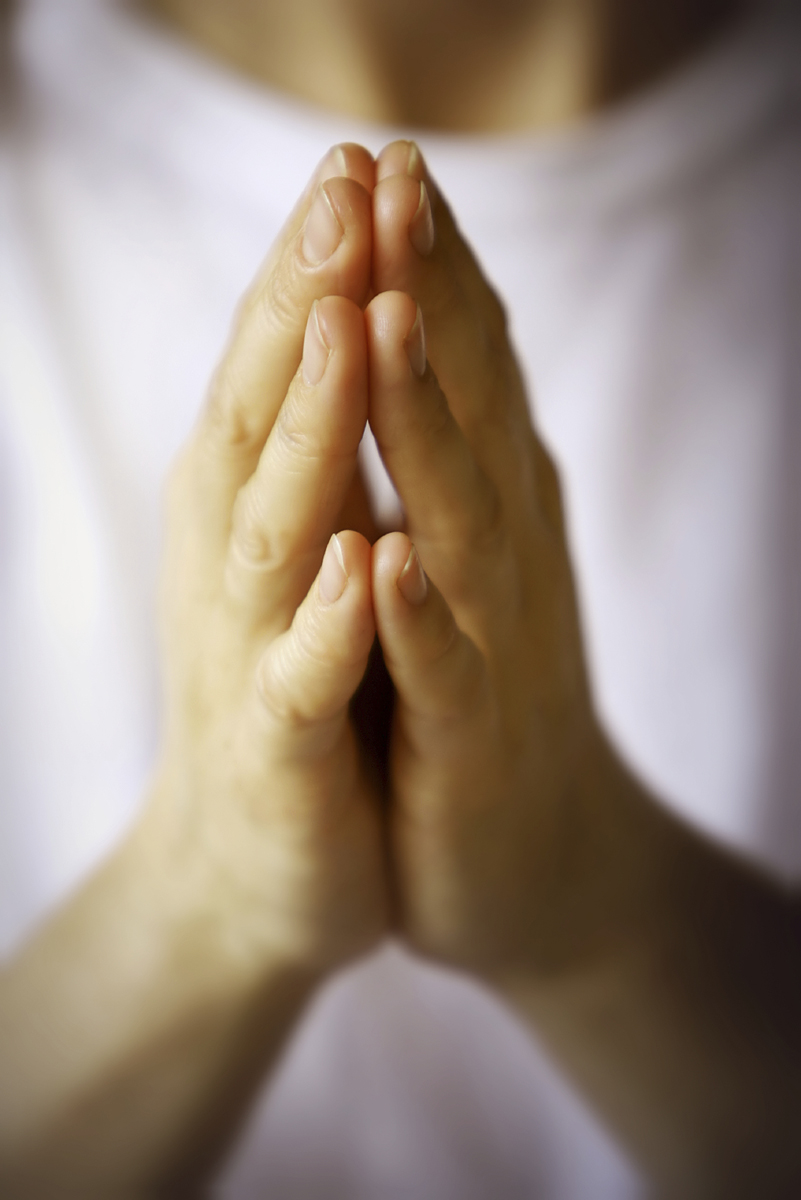 주기도문
하늘에 계신 우리 아버지여
 이름이 거룩히 여김을 받으시오며
 나라가 임하시오며
 뜻이 하늘에서 이루어진 것같이
 땅에서도 이루어지이다
 오늘 우리에게 일용할 양식을 주시옵고
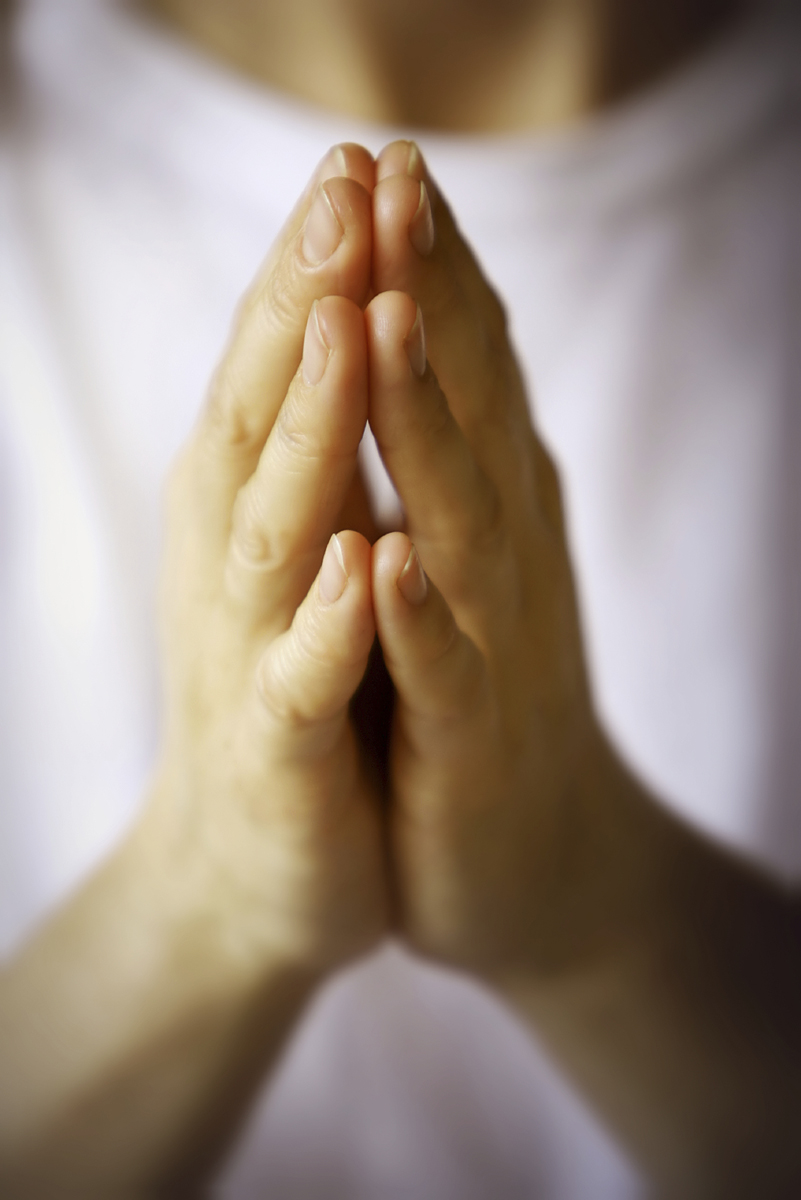 우리가 우리에게 죄 지은 자를 
사하여 준 것같이
우리 죄를 사하여 주시옵고
우리를 시험에 들게 하지 마시옵고
다만 악에서 구하시옵소서
나라와 권세와 영광이 아버지께
영원히 있사옵나이다        아멘.